Сочинение
по серии картинок
"Друзья птиц"
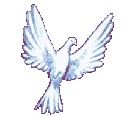 Почему надо помогать птицам зимой?
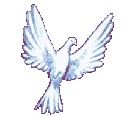 Как можно это сделать?
Что делаете лично вы для птиц?
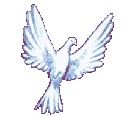 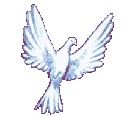 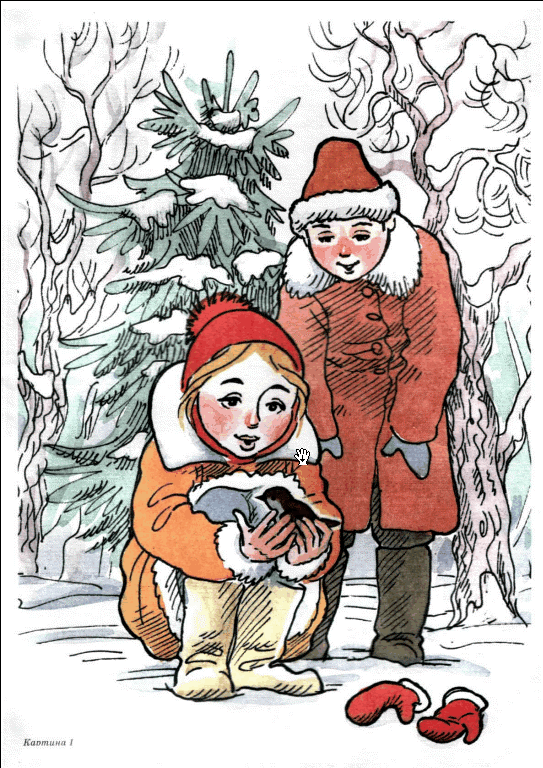 Какое время 
года
 наступило?
холодная снежная зима
Кого нашли дети?
замёрзшая птичка
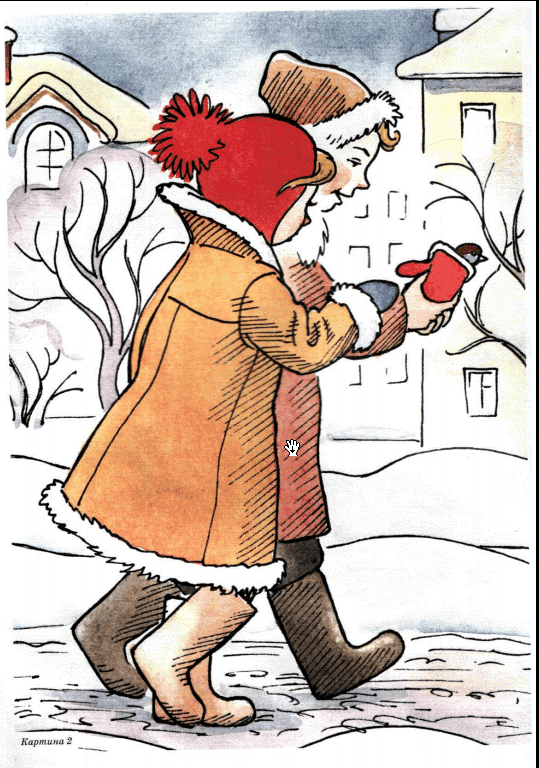 Что сделали
 ребята?
положили в варежку и
 понесли домой
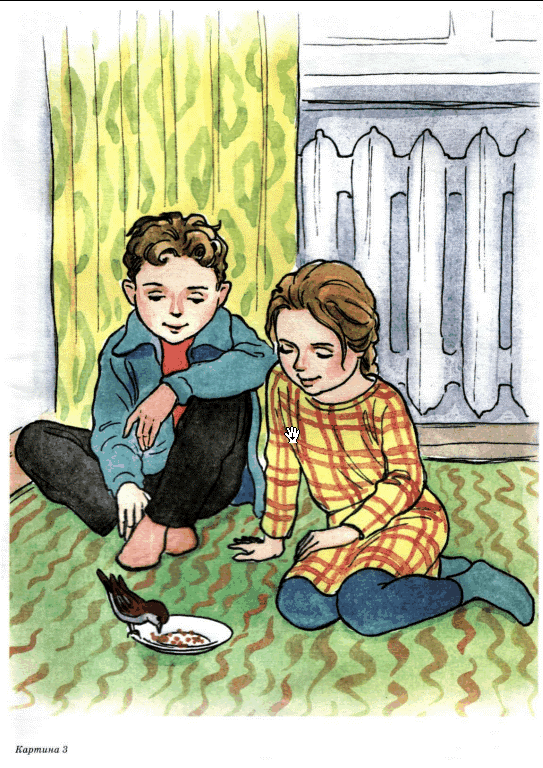 Как поступили дети
дома?
Чем помогли
 птичке?
отогрели
накормили
Что сделали 
ребята, 
когда птичка 
отогрелась?
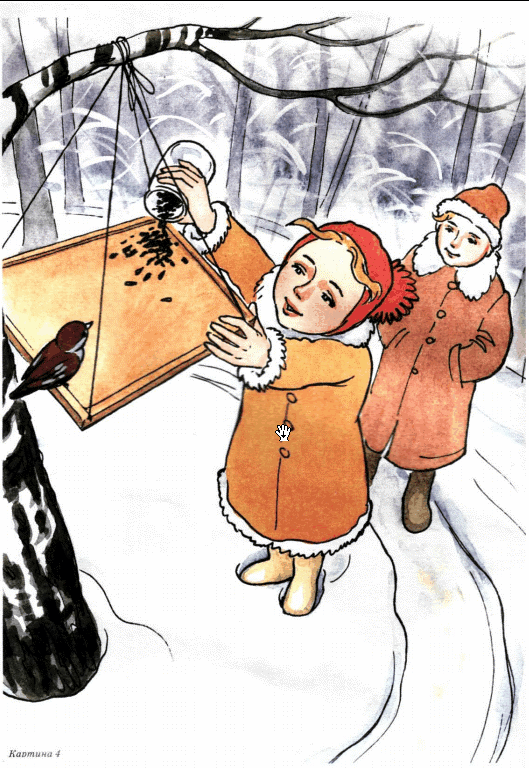 отнесли в лес
Что повесили 
на дерево?
повесили кормушку
насыпали зерен
Чему учит 
эта история?
Как можно заменить данные слова?
Дети -
ребята, они
Птичка -
пичужка, птаха, она
Пересказываем устно 
по картинкам
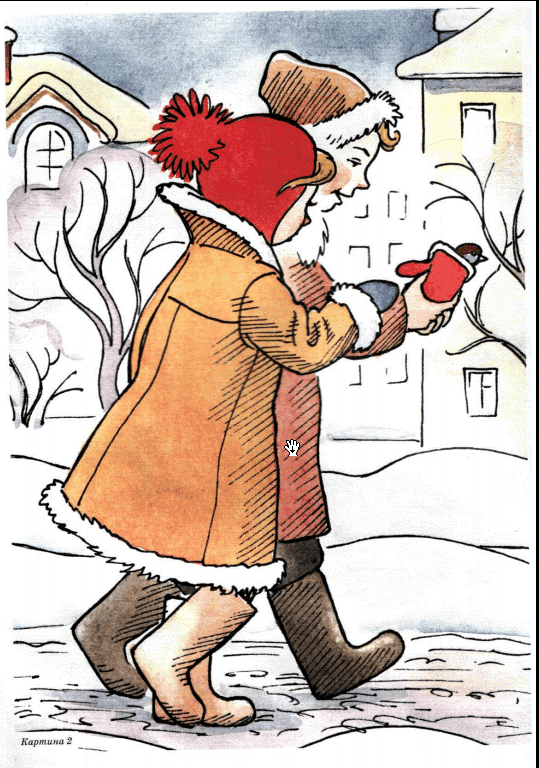 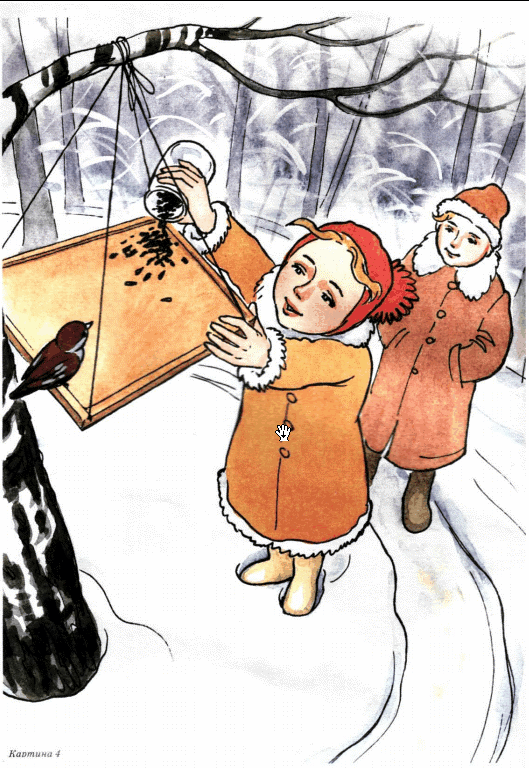 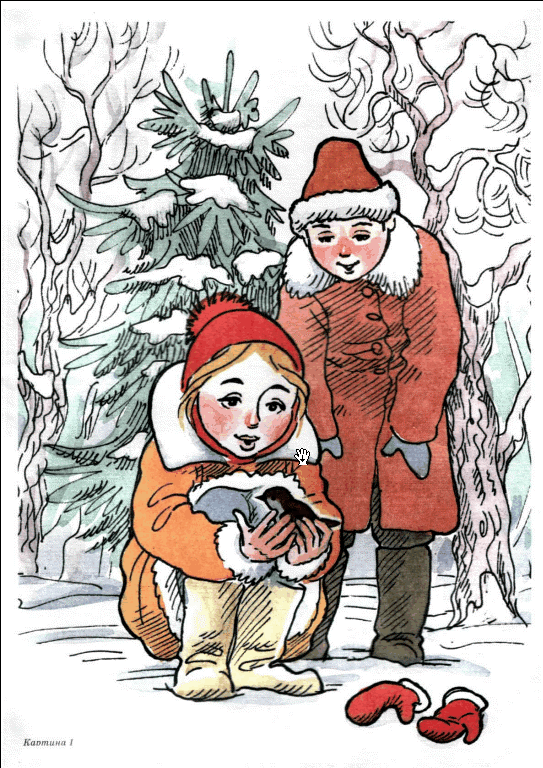 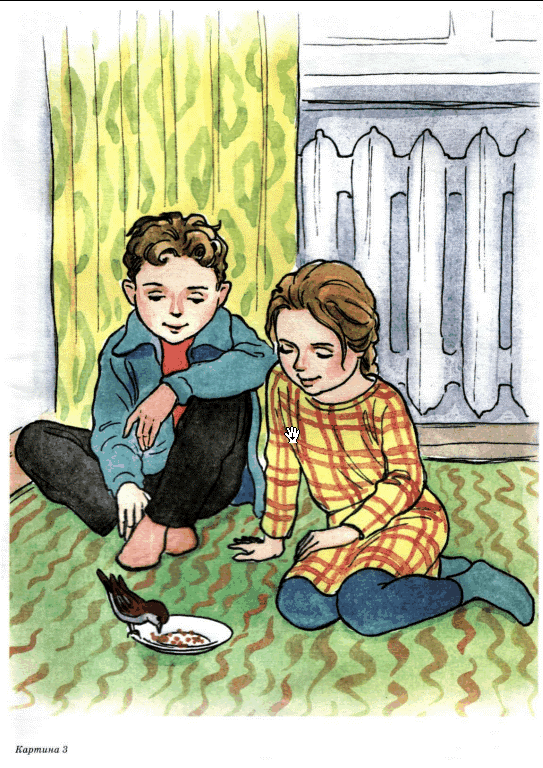 Пишем текст
1)
3)
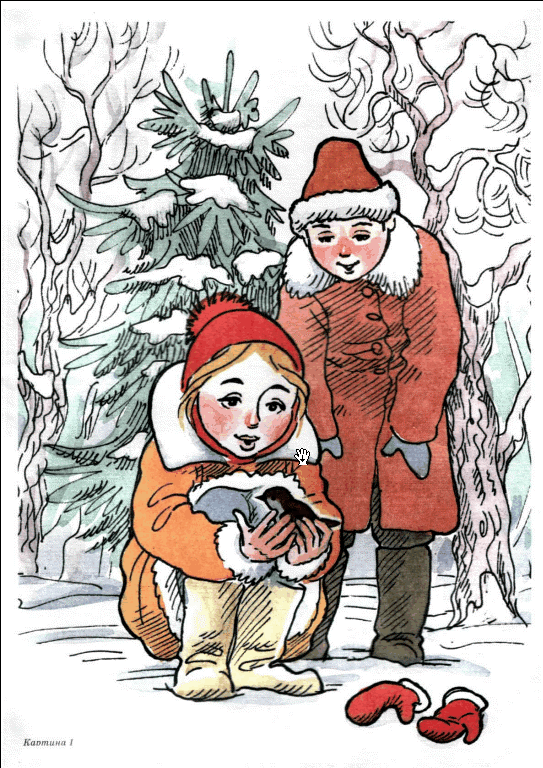 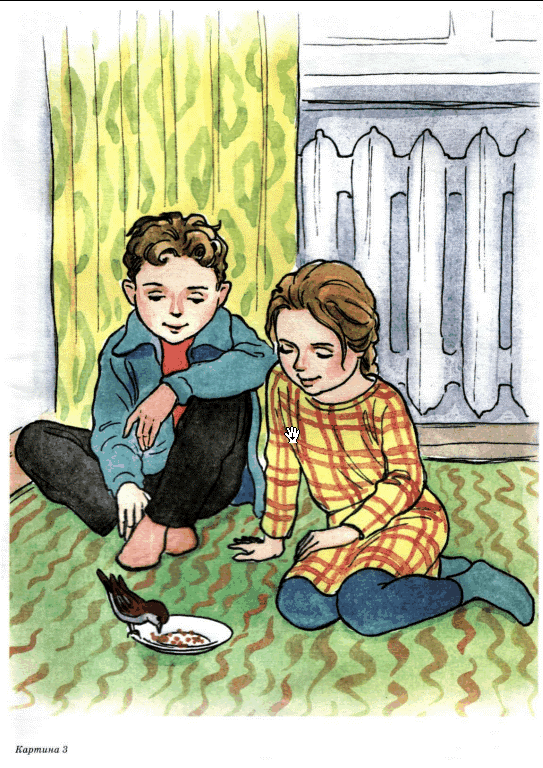 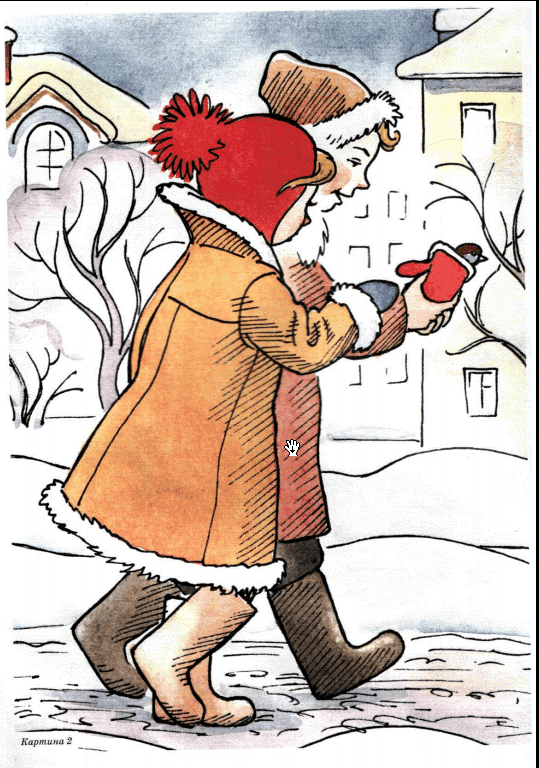 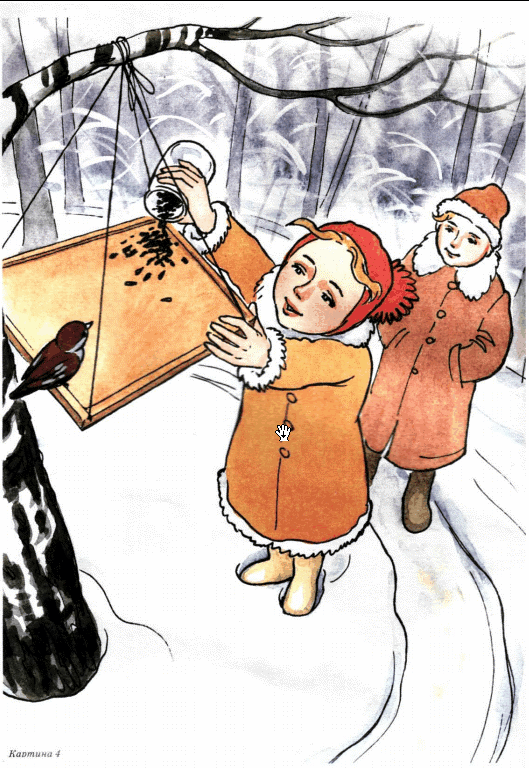 2)
4)
Спасибо за работу
Удачи!